Dan tolerancije
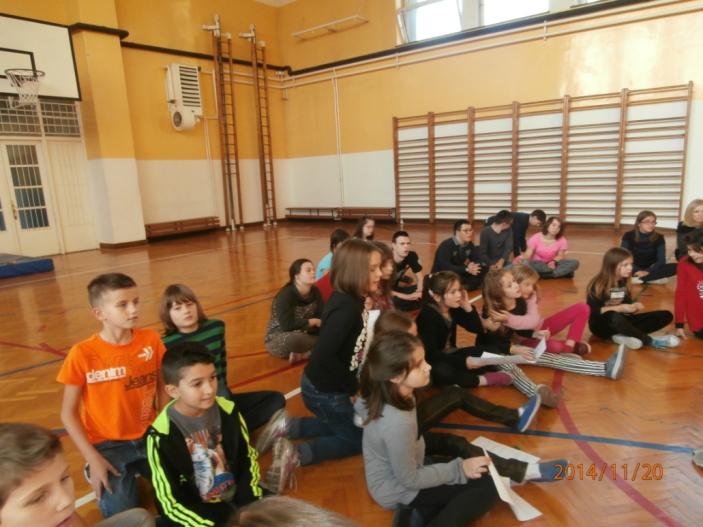 produženi  boravak 3.a 3.b
učenici i voditelji PSP - a
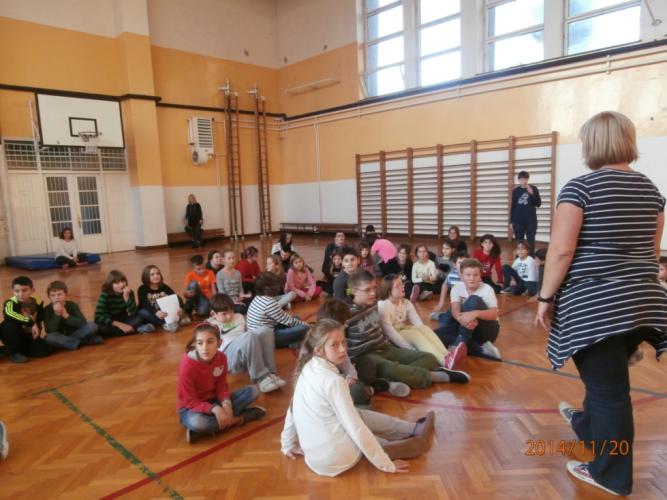 20.11.2014.
Jozef – dramatizacija priče Sanje Pilić
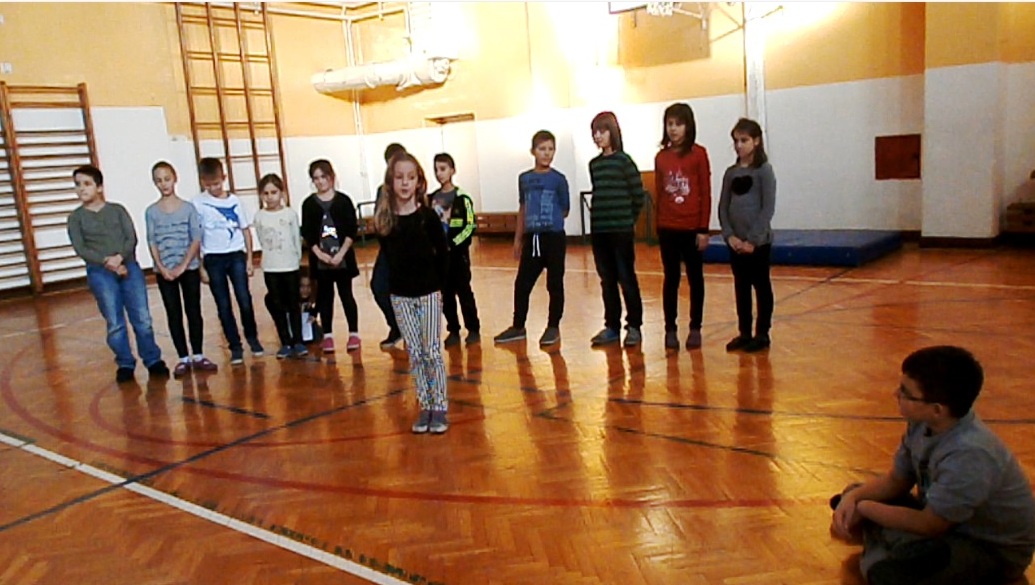 Pisma podrške Jozefu
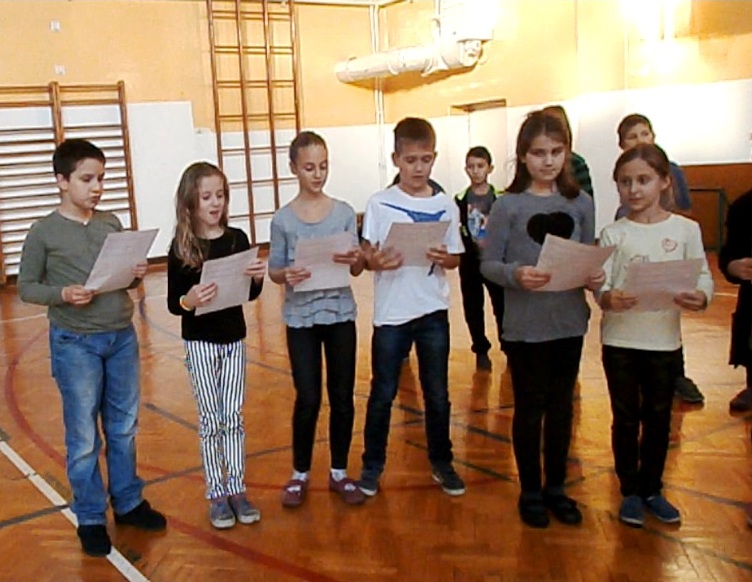 Jozef je stekao prijatelje
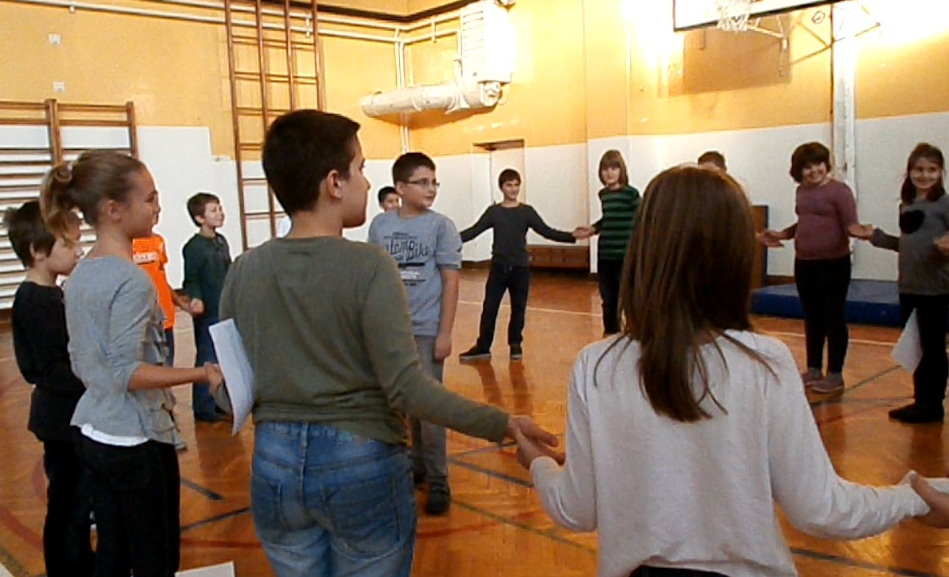 Kako će dva ovna riješiti problem?
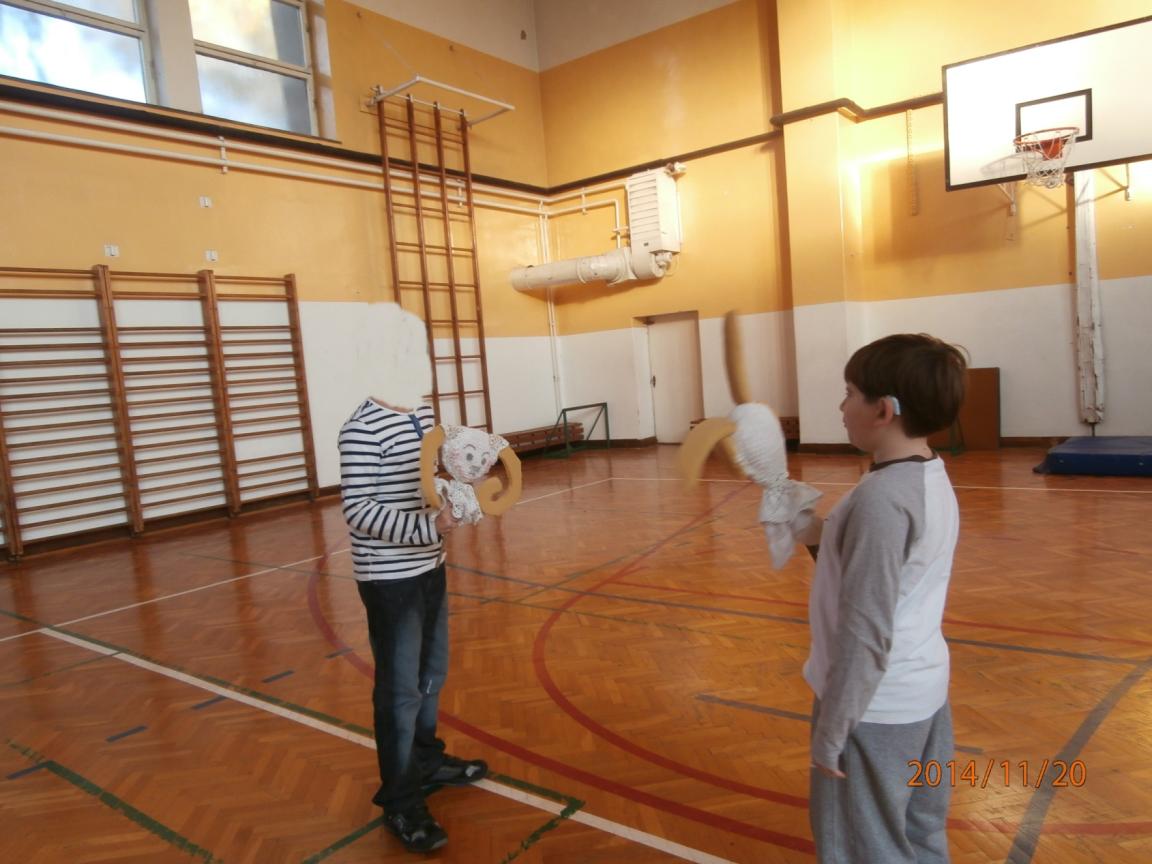 Dogovorom. Naravno.
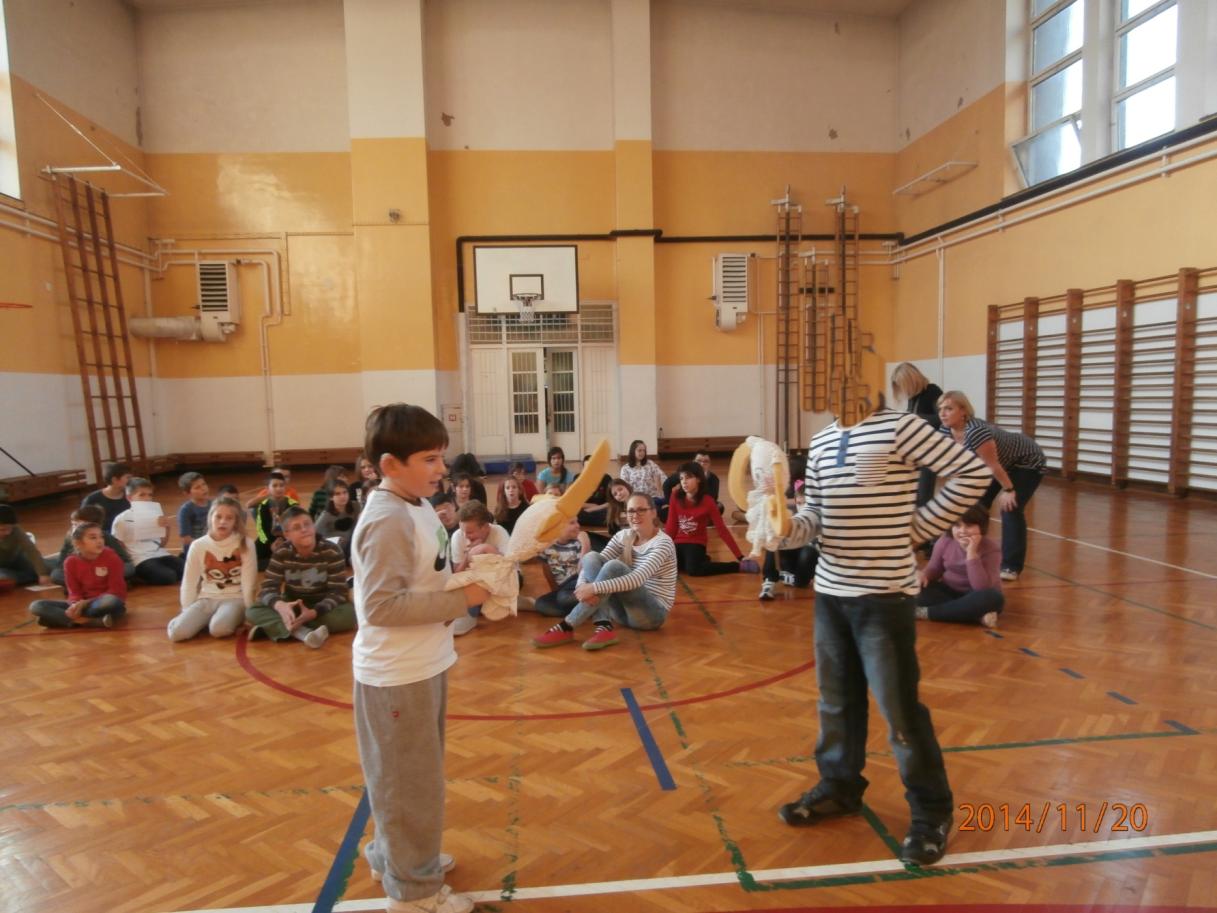 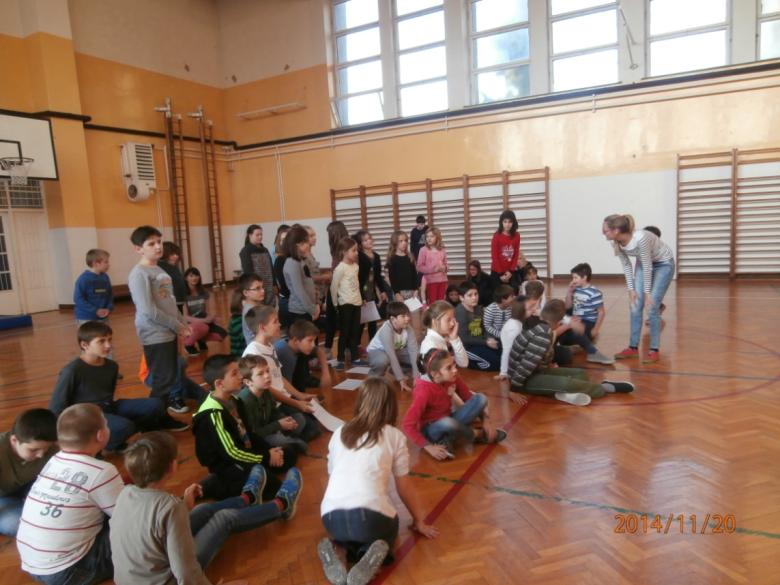 Idemo se igrati !
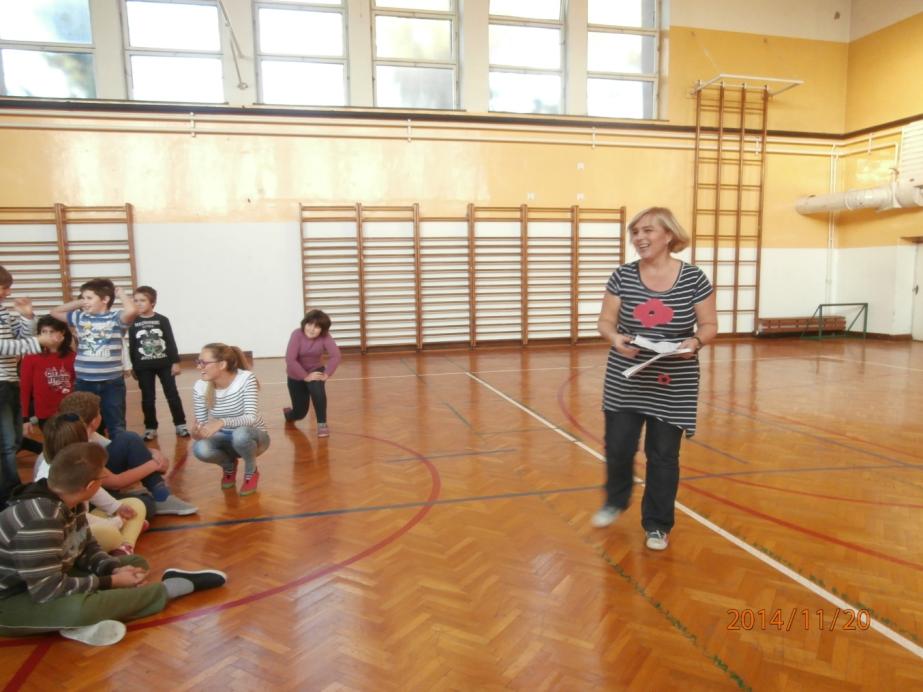 Što li su učiteljice smislile?
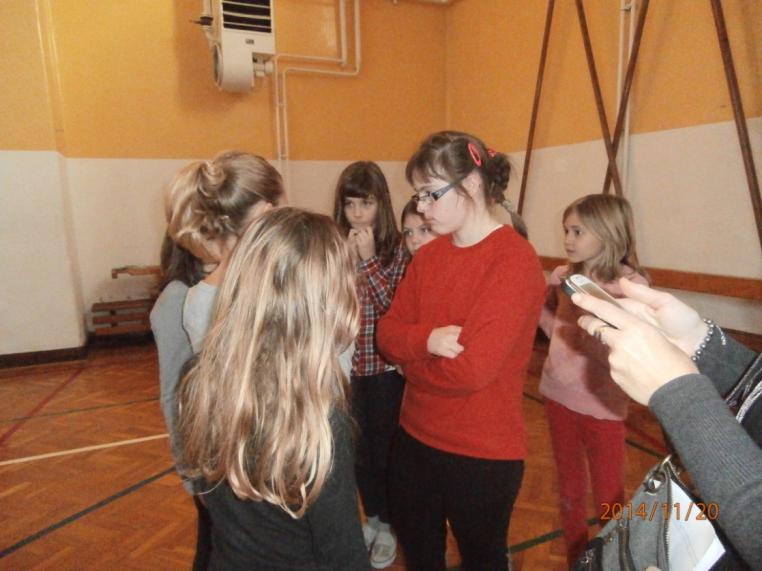 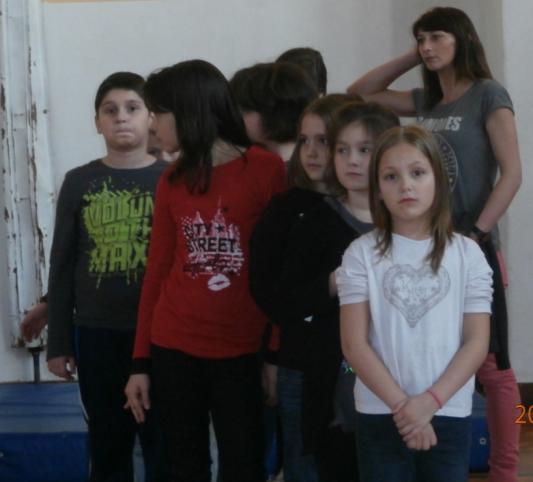 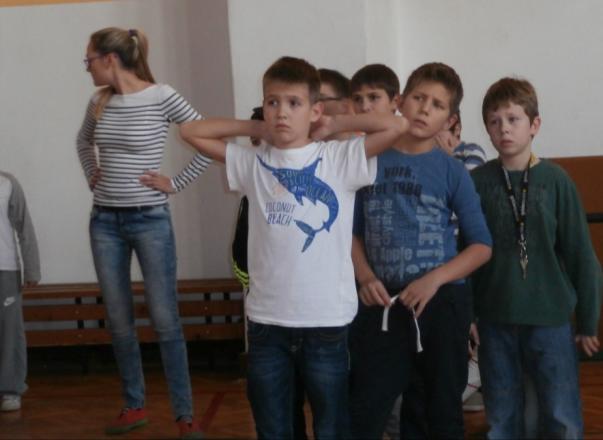 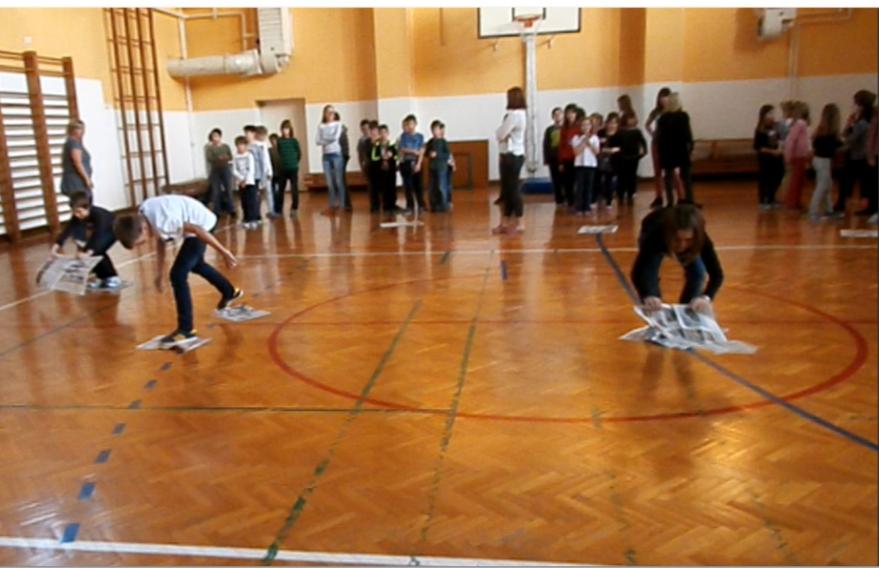 Kako što prije
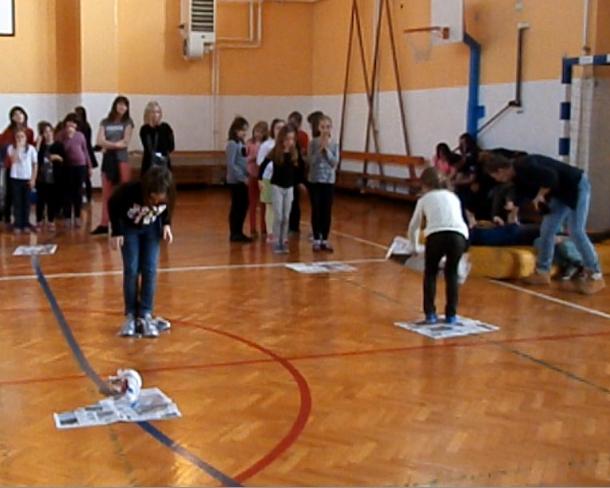 prijeći rijeku?
Za kraj – ledene babe
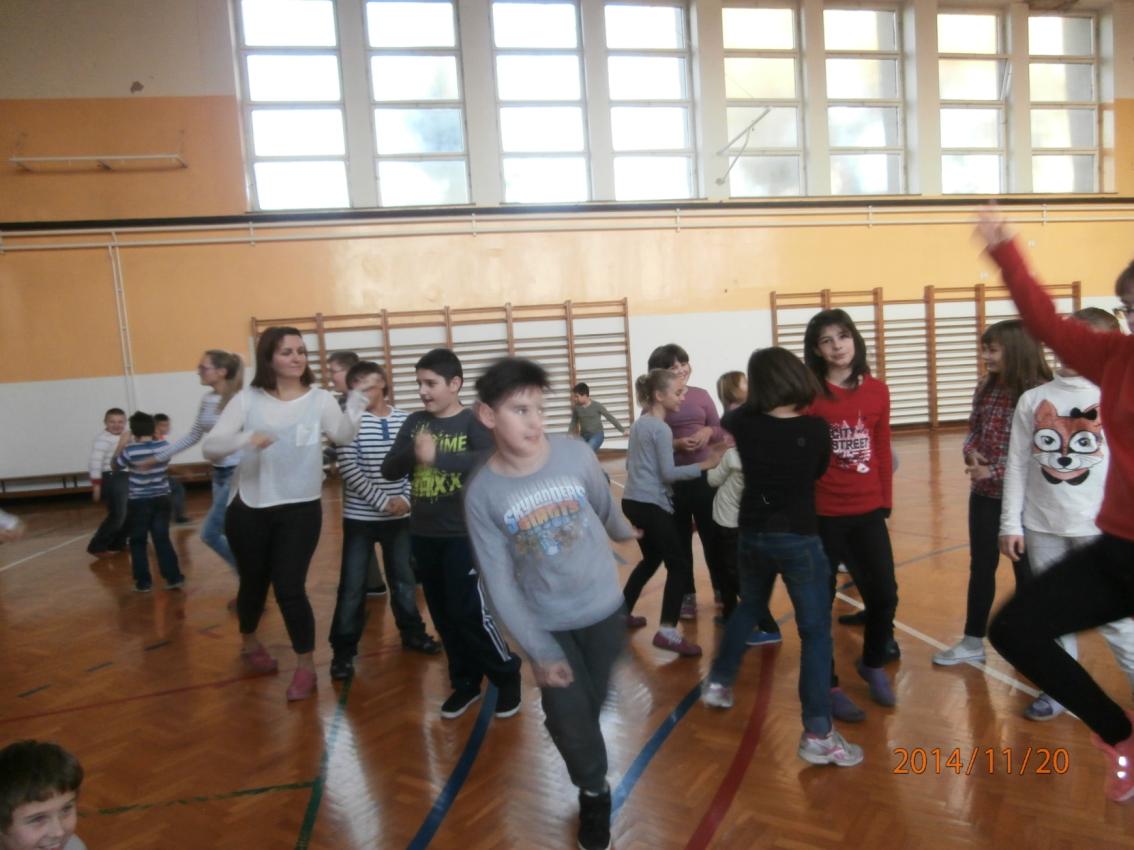 Prezentaciju izradila: Spomenka Horvat, prof.
Hvala svim učiteljicama PSP – a koje su organizirale ovaj susret